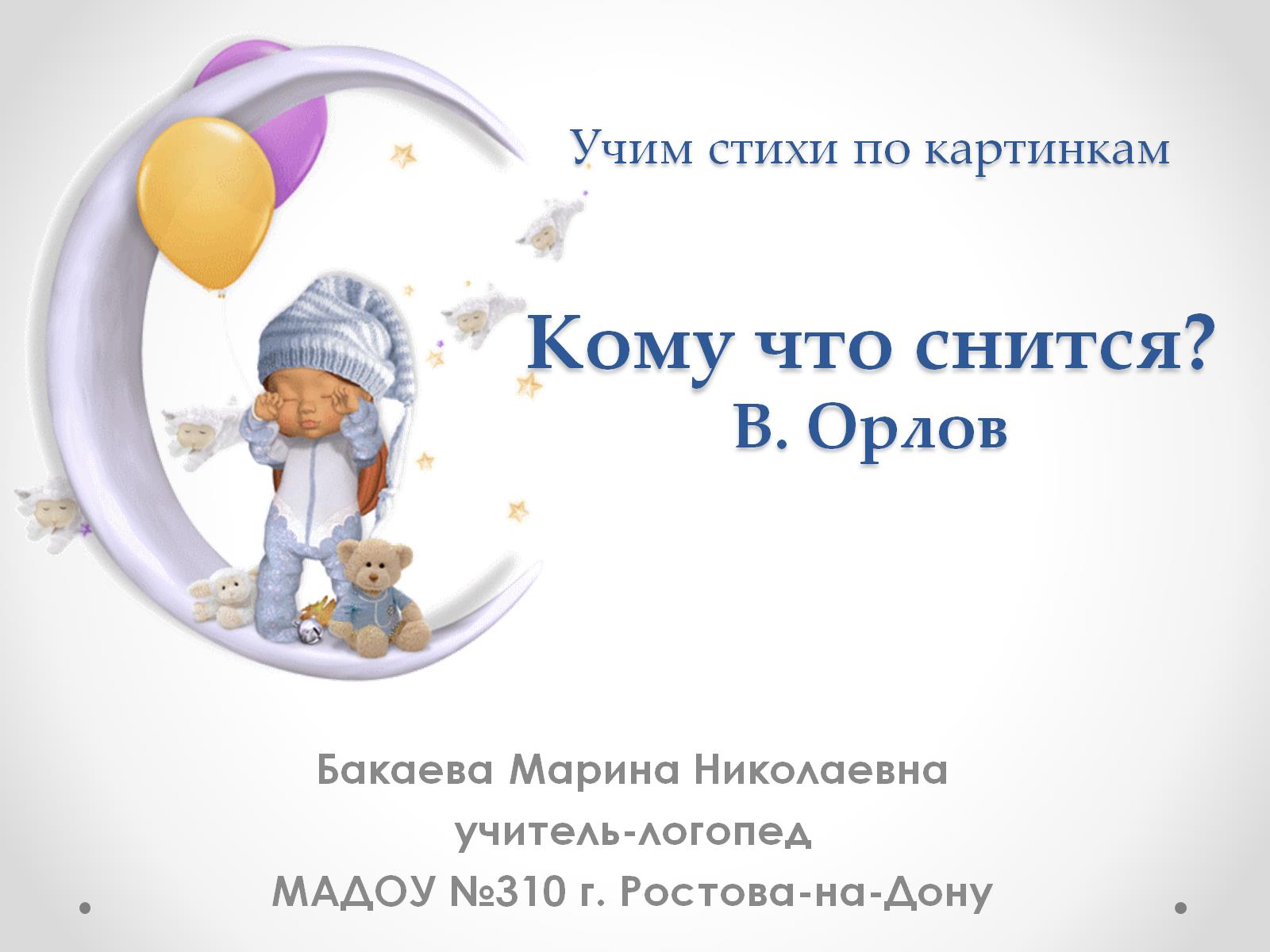 Учим стихи по картинкамУчим стихи по картинкамКому что снится?В. Орлов
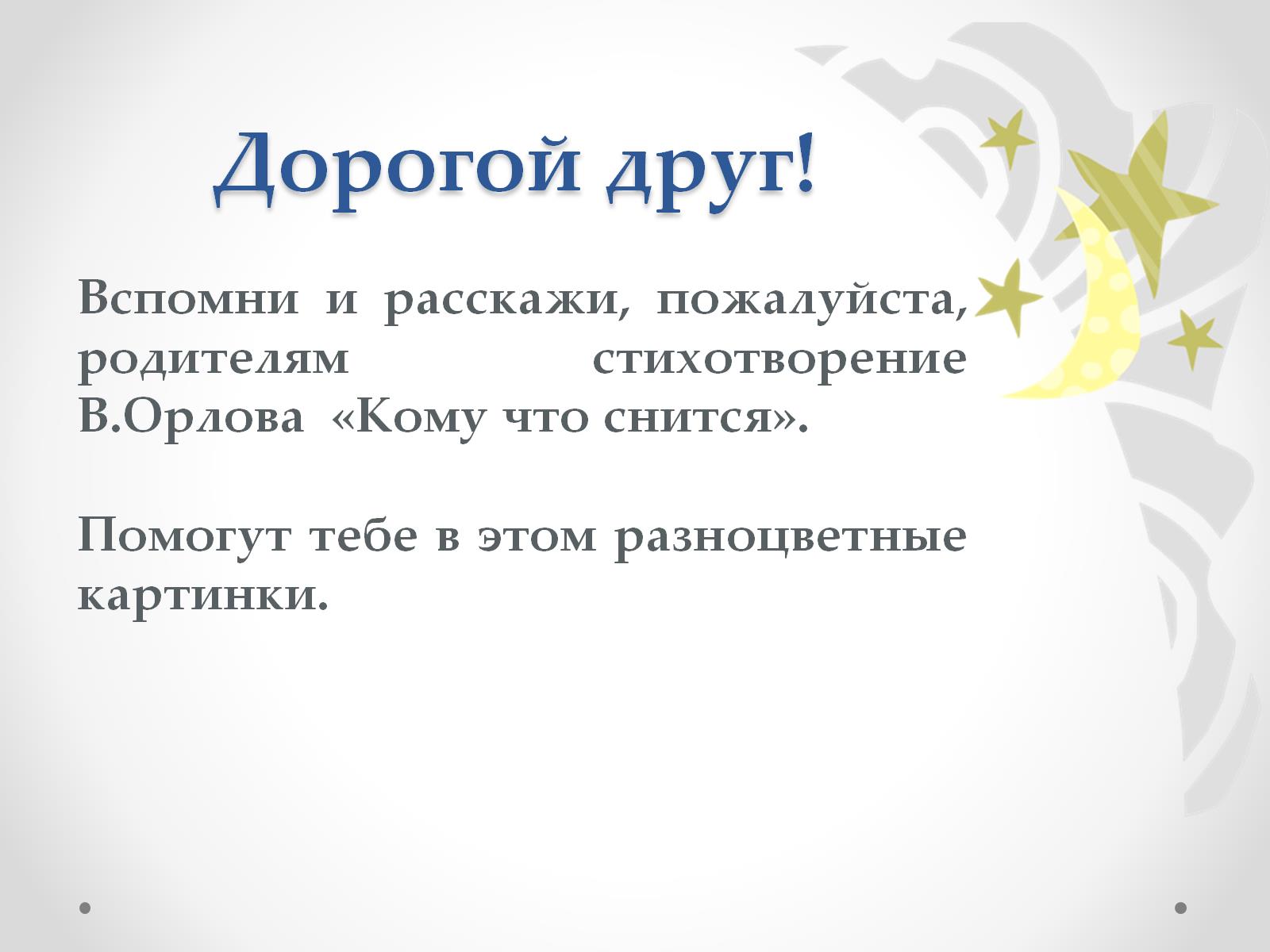 Дорогой друг!
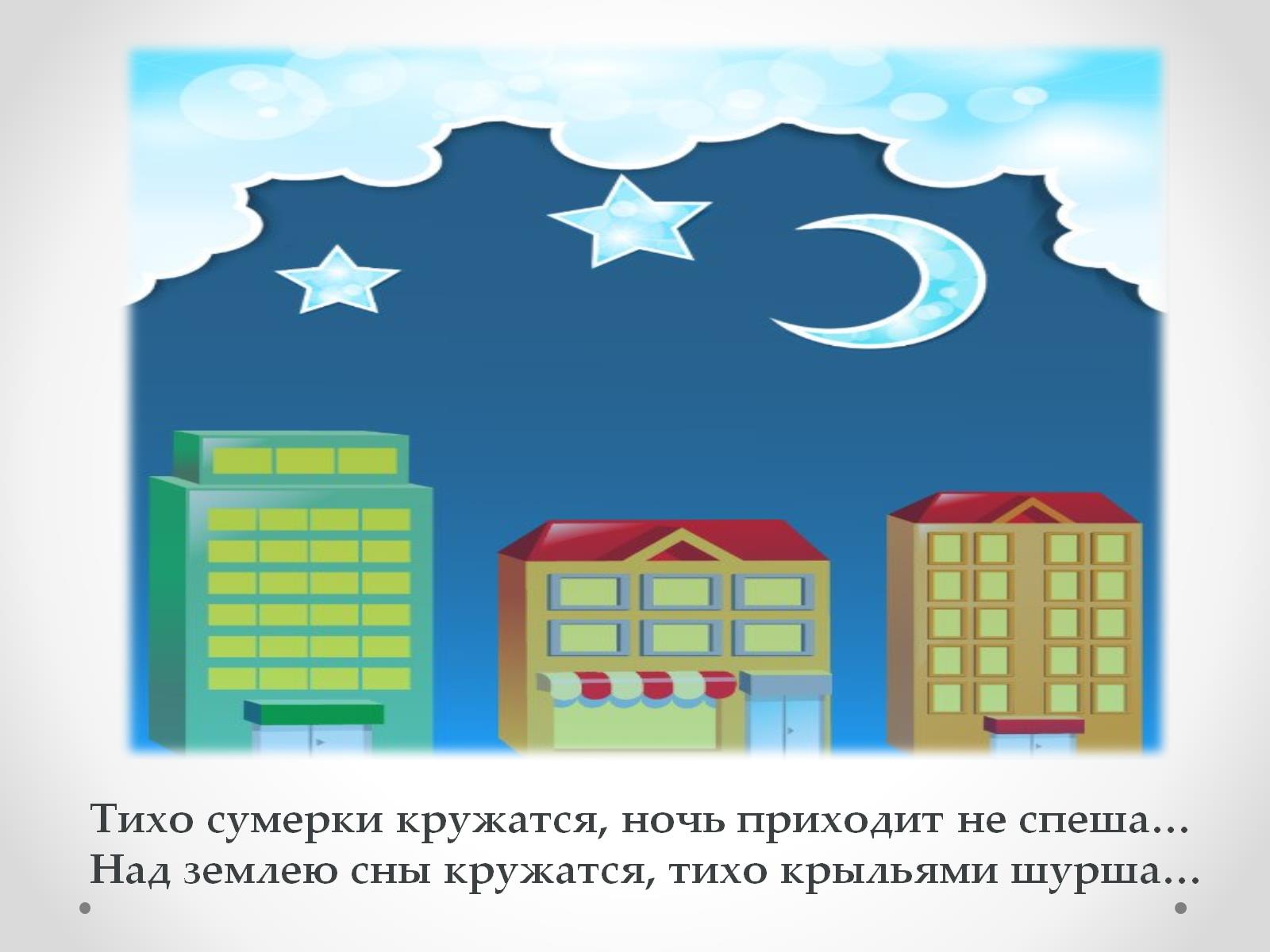 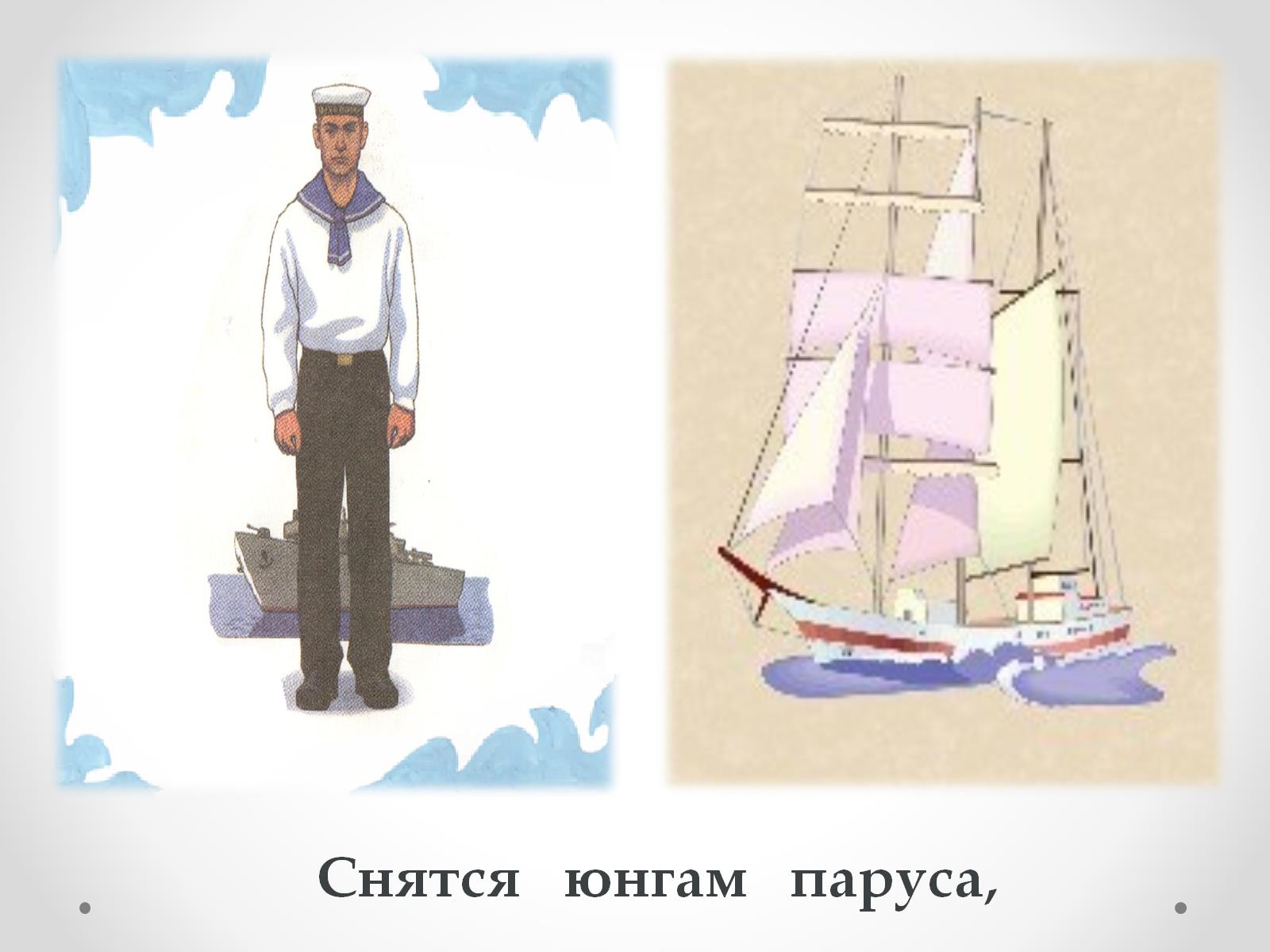 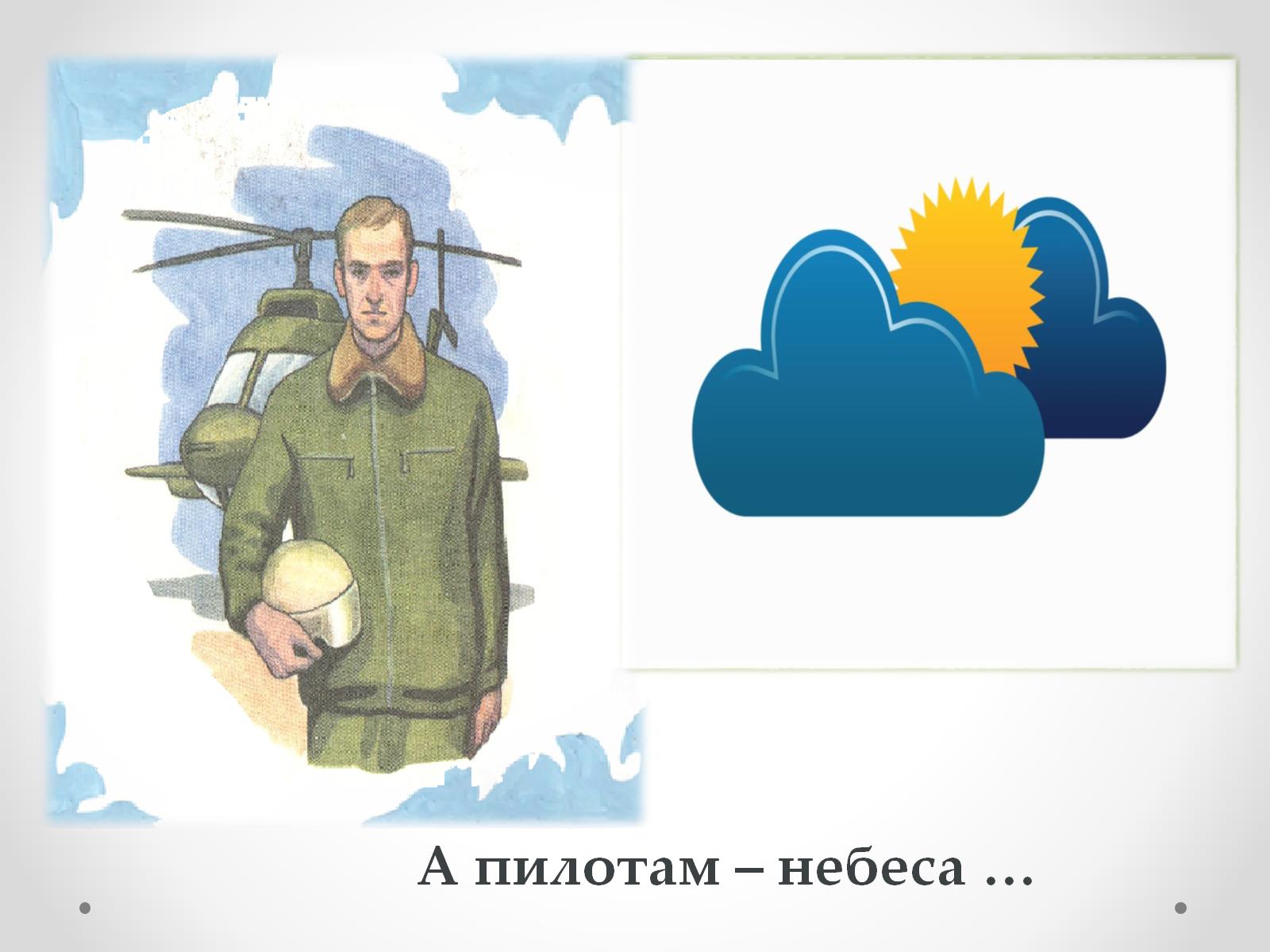 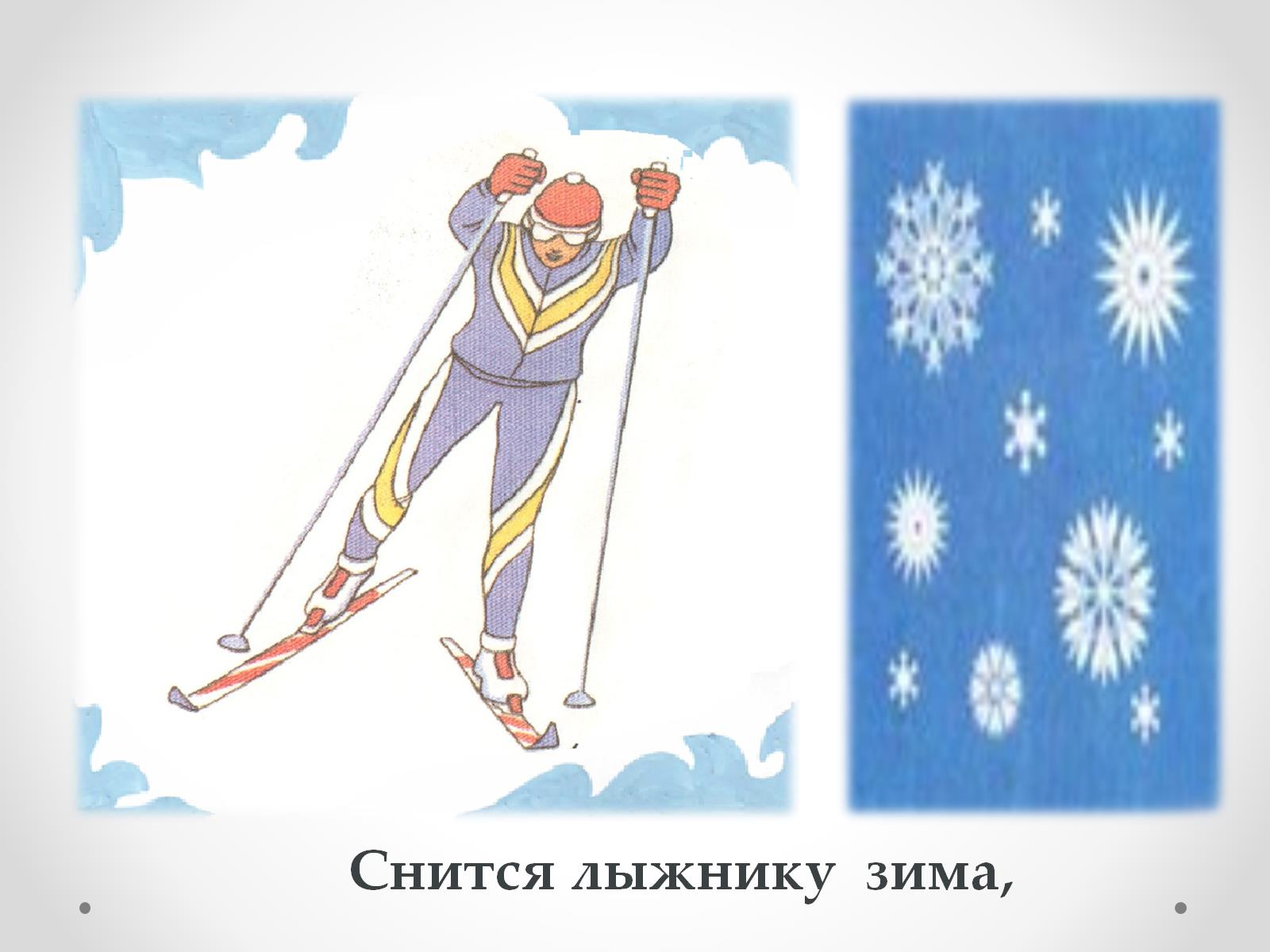 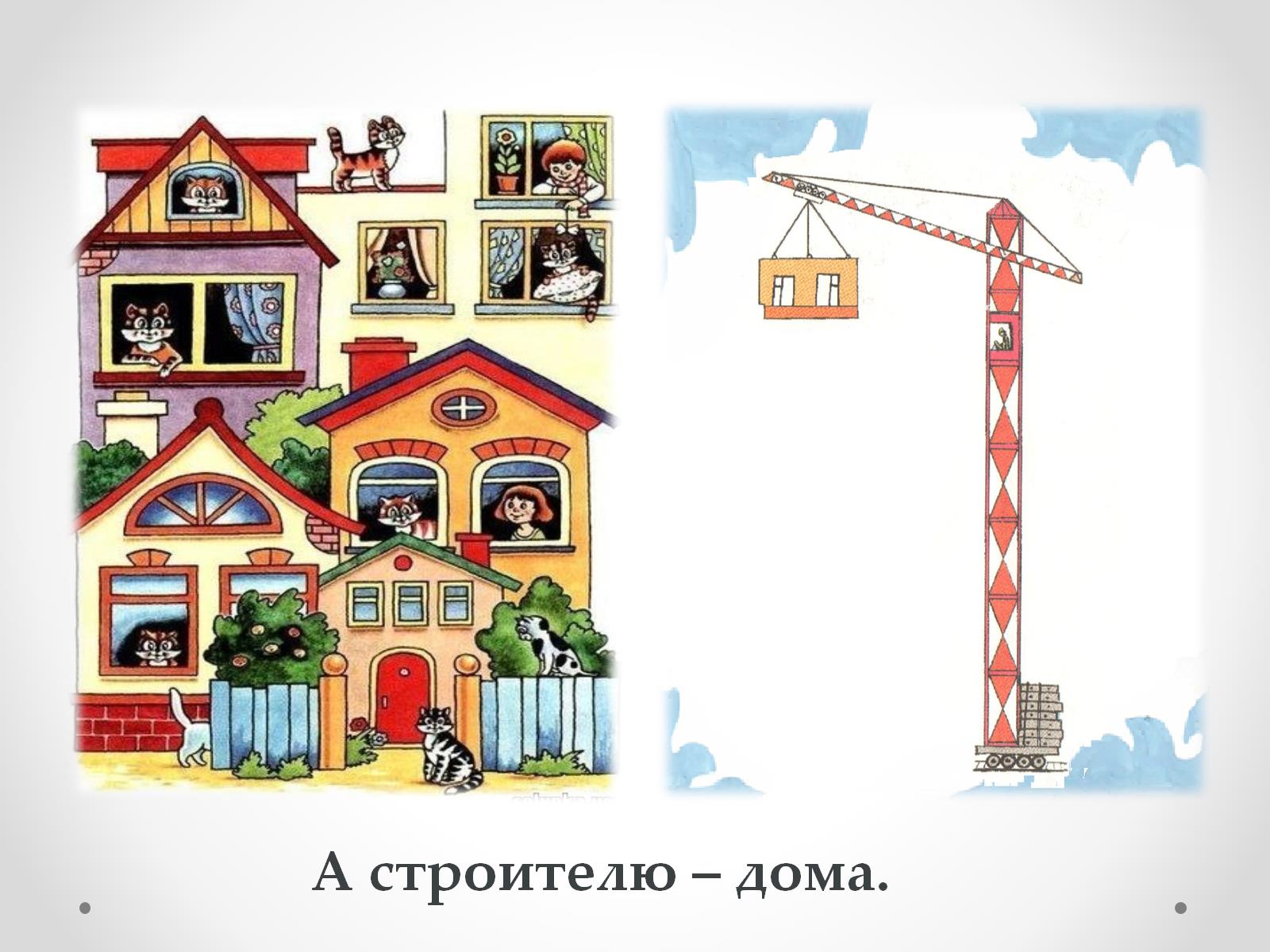 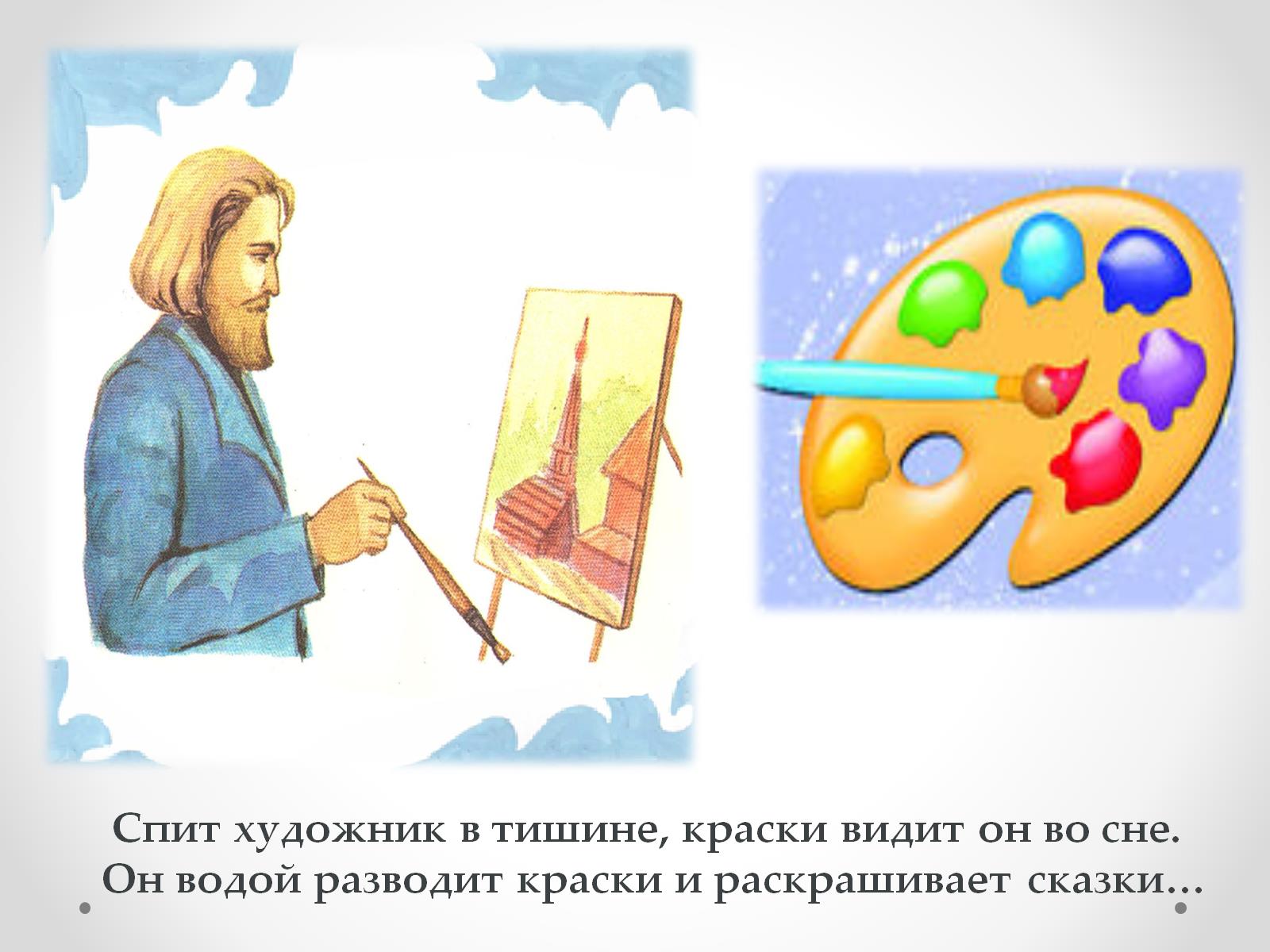 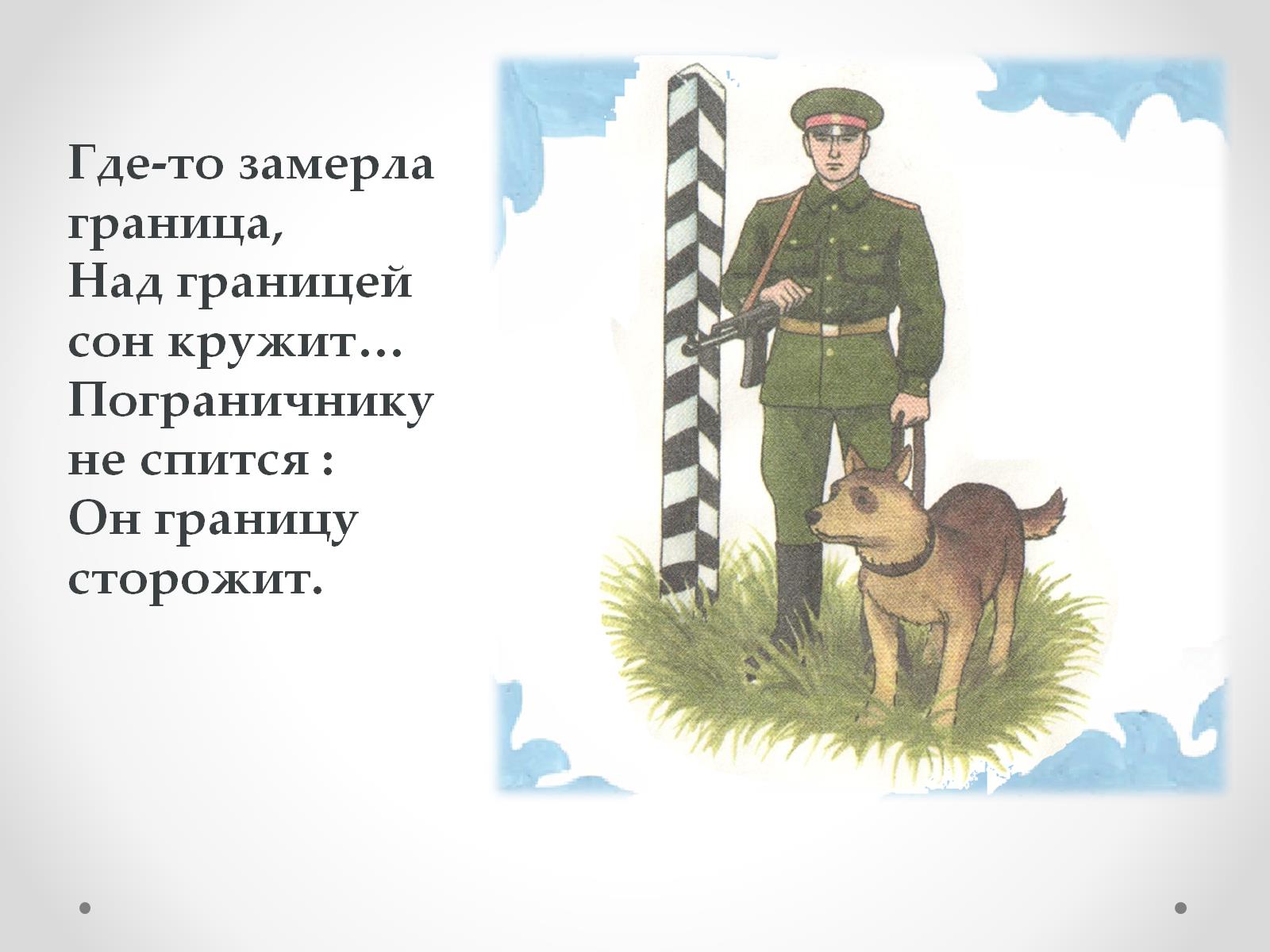 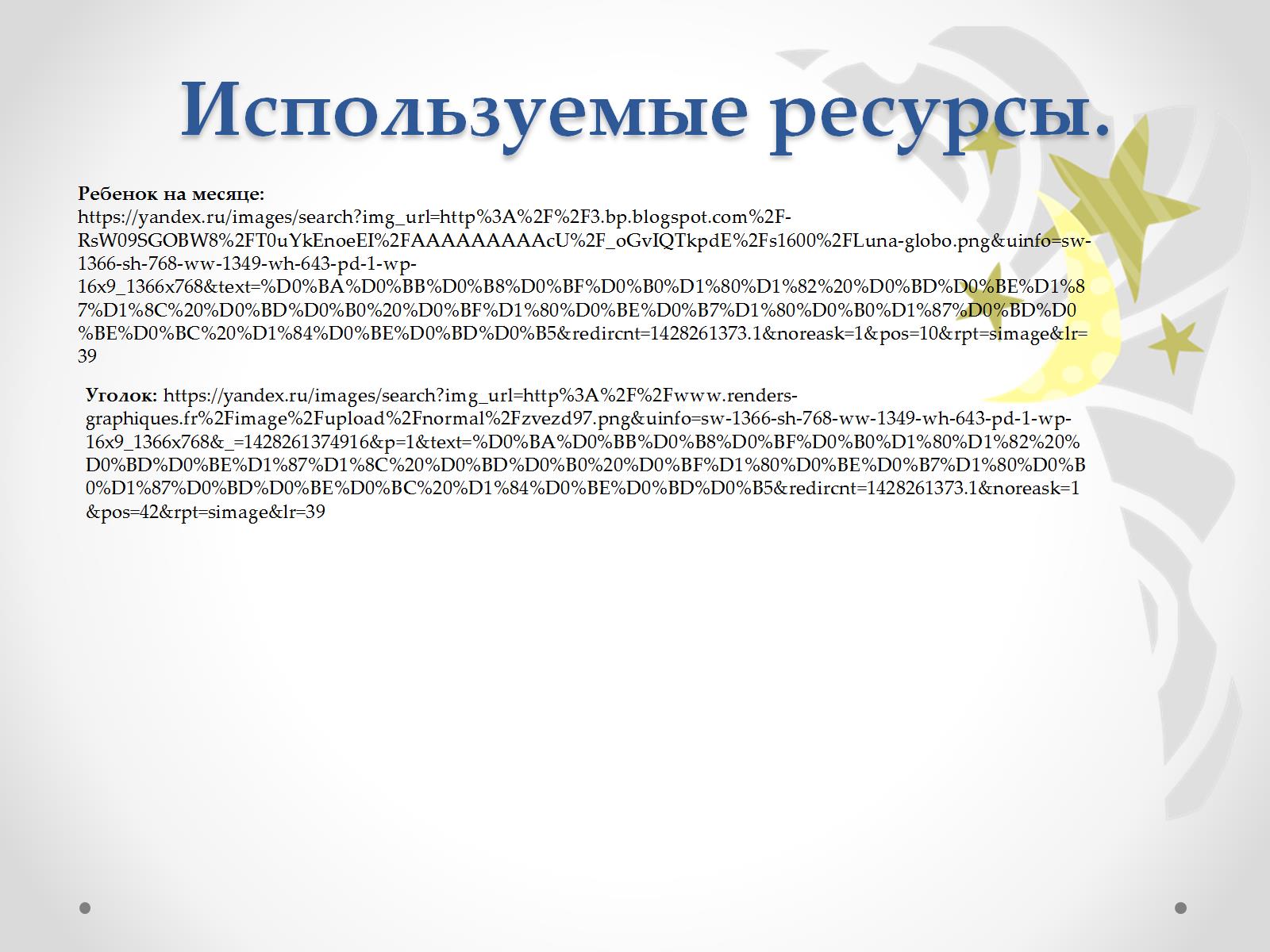 Используемые ресурсы.